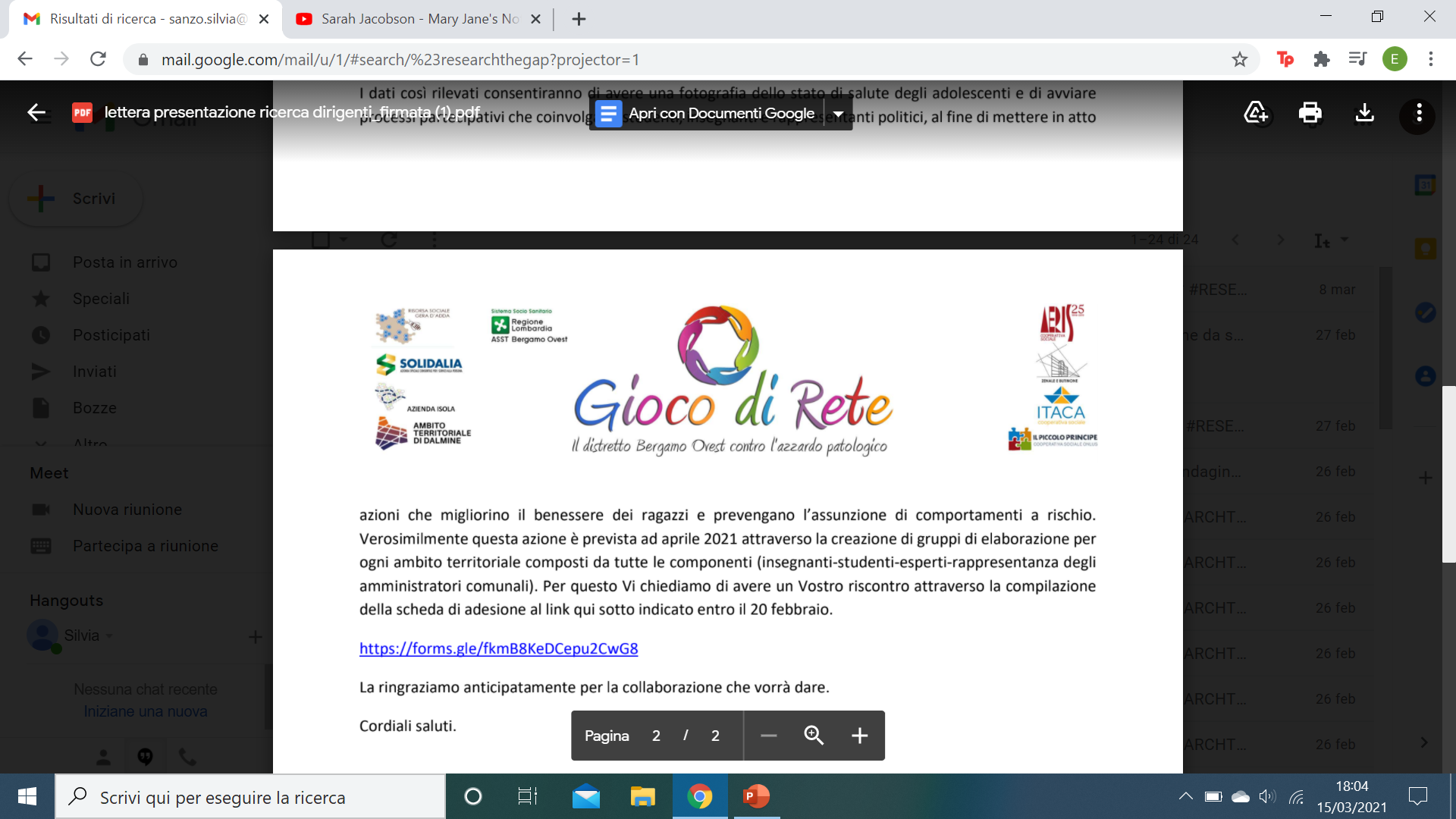 #ResearchTheGAP
Una ricerca su gioco d’azzardo e benessere degli studenti del distretto di Bergamo Ovest
1
#researchtheGAP
Indice: aree indagate
Benessere soggettivo
Attività svolte nel tempo libero: sport, attività culturali strutturate, volontariato, Internet e videogiochi
(Eventuale) uso problematico di social network e videogiochi
Uso di sostanze: fumo e alcol
Gioco d’azzardo: frequenza, tipologie, credenze, disponibilità sul territorio
Scuola: supporto sociale percepito da parte di insegnanti e compagni di classe
Famiglia: composizione, supporto percepito e parental monitoring
Amici: supporto sociale percepito
Comunità: senso di appartenenza al proprio paese e opportunità di coinvolgimento percepite
2
#researchtheGAP
Campione
Chi sono i 2975 studenti che hanno compilato il questionario?
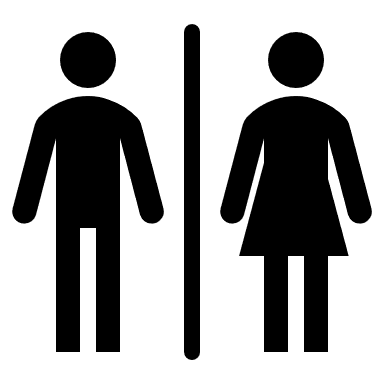 59,1%
40,9%
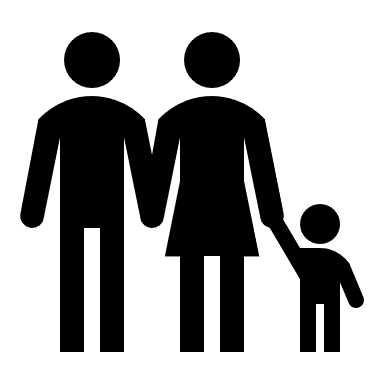 vive con (almeno)        madre e padre
L’80,2%
Il 15,4% di loro risiede nell’ambito di Dalmine, 
10,7% in quello di Isola Bergamasca, 
22,7% in quello di Romano di Lombardia 
31,3% in quello di Treviglio
Il restante 20% risiede al di fuori del distretto di Bergamo Ovest (es. in provincia di Milano o Brescia)
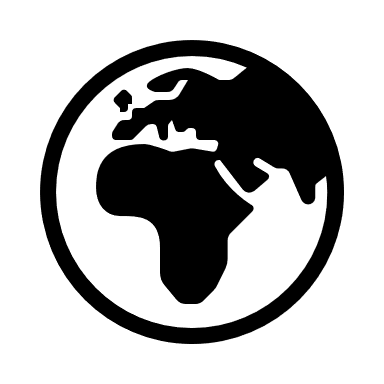 L’81,3% ha 2 genitori nati in Italia
Il 13,2% ha 2 genitori nati all’estero
Il 5,4% ha un genitore nato in Italia e uno all’estero
3
#researchtheGAP
Classe:
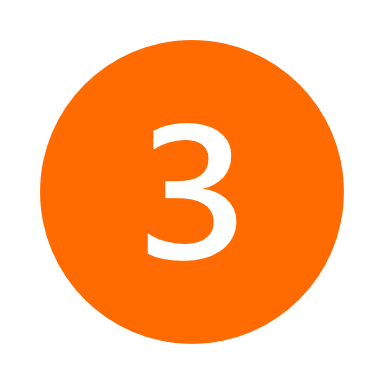 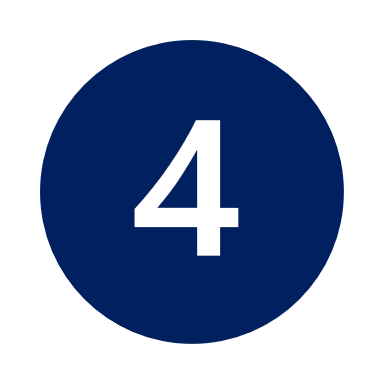 Campione: che scuole frequentano?
48,2%	         51,8%
10,6%  11,6%                24,5%                  53,4%
4
#researchtheGAP
Benessere: come stanno?
1 studente su 4 riporta uno stato di malessere
Il valore medio di benessere è un po’ sotto la media teorica, ma varia notevolmente tra gli studenti (ds = 20)
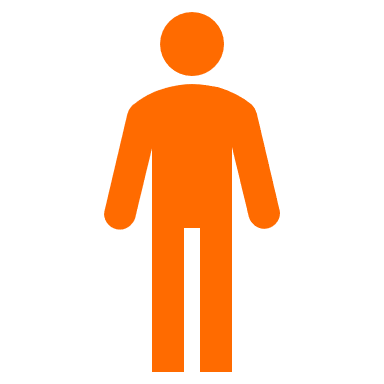 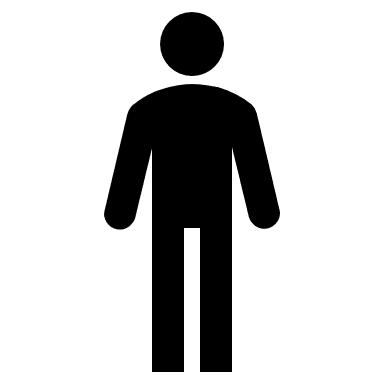 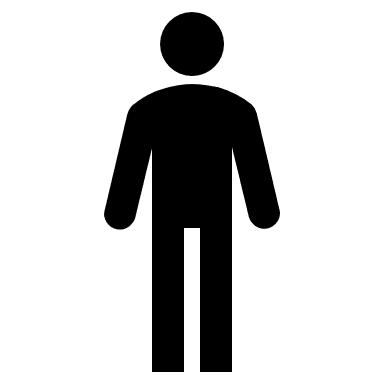 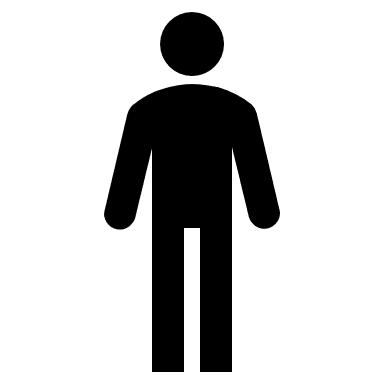 45%
Di questi, ¾ sono ragazze. I maschi stanno meglio delle ragazze in misura statisticamente significativa.
Gli studenti del CFP sembrano stare meglio degli altri (solo 4,2% malessere), ma la dimensione del campione è troppo ridotta per trarre conclusioni (2 classi).
5
#researchtheGAP
I più attivi non sono meno portati a giocare d’azzardo (gli sportivi sono più spesso giocatori)
Tempo libero: che cosa fanno?
6
#researchtheGAP
Tempo libero: che cosa fanno?
7
#researchtheGAP
Tempo libero: che cosa fanno?
8
#researchtheGAP
Tempo libero: che cosa fanno?
9
#researchtheGAP
Internet e videogiochi: frequenza d’uso
Frequenza uso Internet per svago, % per ambito
Frequenza uso videogiochi, % per ambito
10
#researchtheGAP
Internet e videogiochi: uso problematico
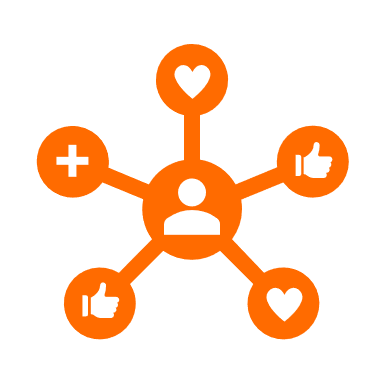 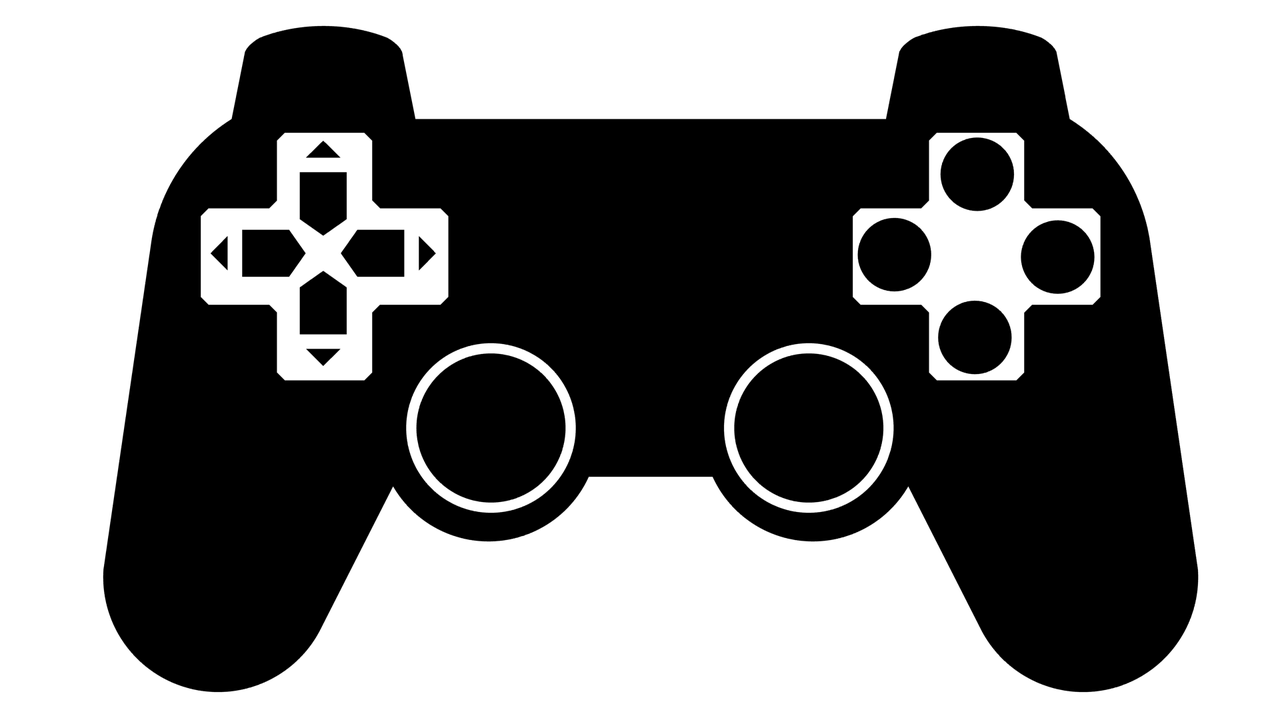 6,9% 			18,5%
                               (social)
L’uso problematico di videogiochi è significativamente più diffuso tra i maschi (12,6 vs. 3% delle femmine).

L’uso problematico dei social media, invece, è significativamente più diffuso tra le ragazze (25,7 vs. 7,7% dei maschi).
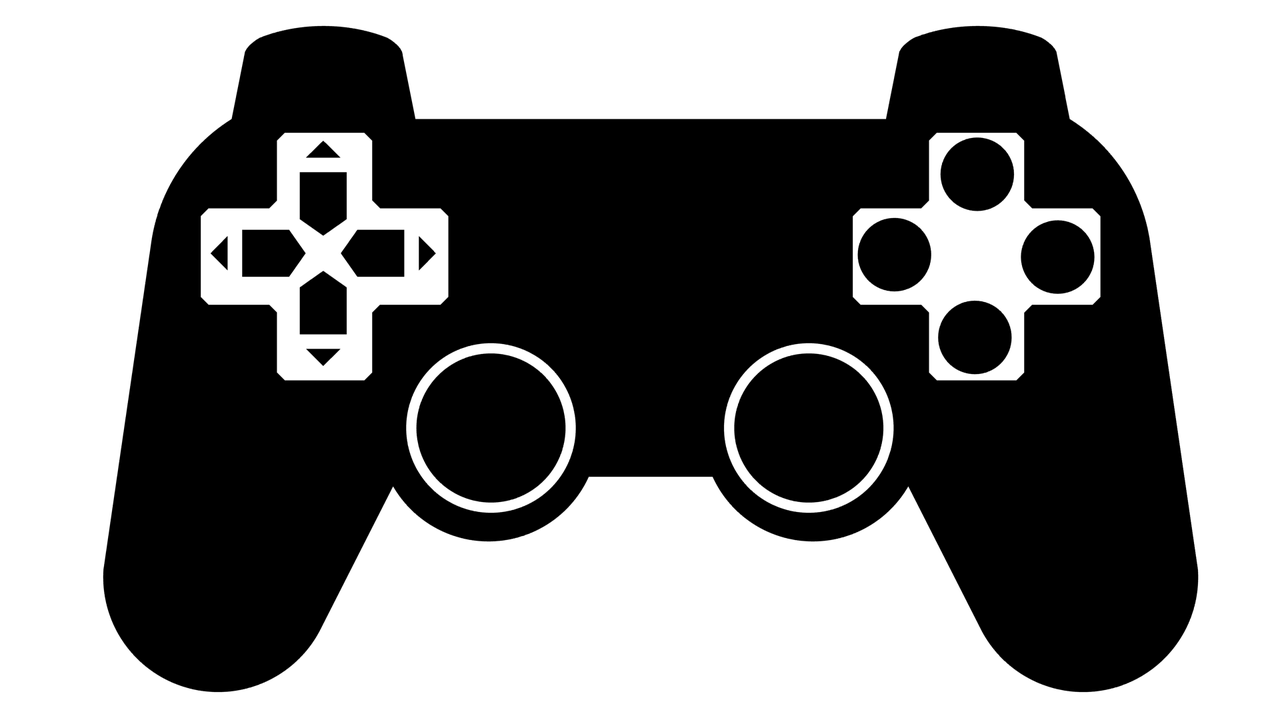 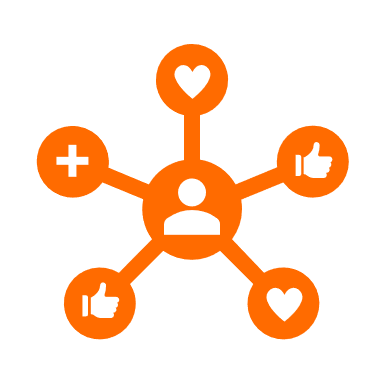 COVID-19?
11
#researchtheGAP
La percentuale di non fumatori nella vita è significativamente più alta per i ragazzi (50,2% vs. 46,3% delle ragazze), ma essi hanno anche una percentuale più alta di fumatori abituali (risposta «40 o più»): il 21,8% contro il 17,2% delle ragazze
Uso di sostanze: fumo
ESPAD2020 (46,3%)
ESPAD2019 (45%)
ESPAD2020 (81,6%)
ESPAD2019 (68%)
12
#researchtheGAP
Uso di sostanze: fumo
13
#researchtheGAP
Uso di sostanze: fumo
14
#researchtheGAP
Nell’ultimo mese, una percentuale significativamente maggiore di ragazze non ha consumato alcol e non si è ubriacata. Non vi sono, invece, differenze nell’arco temporale della vita.
Uso di sostanze: alcolici
ESPAD2020: 18% e 46,9%
ESPAD2019: 65% e 88%
ESPAD2019: 16% e 41%
15
#researchtheGAP
Uso di sostanze: alcolici
16
#researchtheGAP
Uso di sostanze: alcolici
17
#researchtheGAP
Gioco d’azzardo: prevalenza
Meno di metà (47,9%) ha giocato nella vita.
Significativamente più maschi (53,1%) che femmine (44,5%)
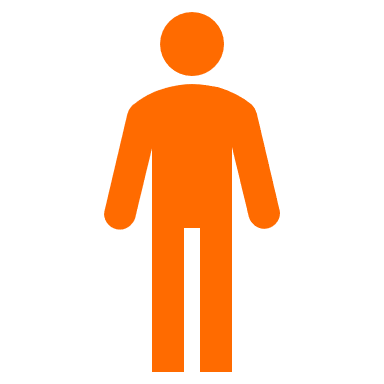 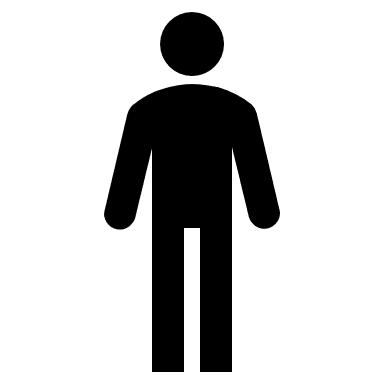 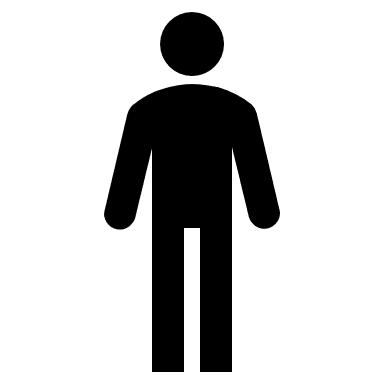 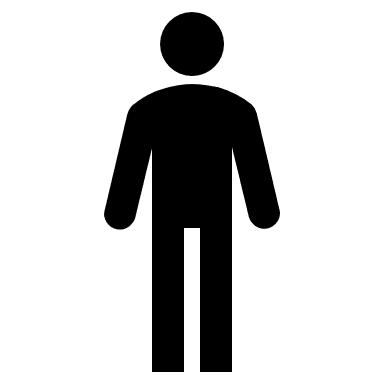 1 su 4 ha giocato d’azzardo nell’ultimo anno
ovvero il 34,7% dei maschi e il 18,8% delle femmine
Metà 52,1%) non ha mai giocato nella vita
Solo il 5,5% ha giocato d’azzardo online
nell’ultimo anno 
(10,6% dei maschi e 2% delle femmine)
18
#researchtheGAP
Gioco d’azzardo: prevalenza
RTG2021
RTG2021
19
#researchtheGAP
Gioco d’azzardo: tipologie di giochi
20
#researchtheGAP
Gioco d’azzardo: tipologie di giochi a Dalmine
21
#researchtheGAP
Gioco d’azzardo: tipologie di giochi a Isola B.ca
22
#researchtheGAP
Gioco d’azzardo: tipologie di giochi a Romano d.L.
23
#researchtheGAP
Gioco d’azzardo: tipologie di giochi a Treviglio
24
#researchtheGAP
La prevalenza di gioco d’azzardo a rischio o problematico è significativamente più altra tra i maschi che tra le femmine (8,6 vs. 2,2%)
Gioco d’azzardo: gioco problematico
È del 3,4% nei licei, 
del 6,3% negli istituti tecnici, 
dell’8,1% nei professionali 
e del 3,4% nel CFP.
RTG2021 (3,2%)
RTG2021 (1,5%)
25
#researchtheGAP
Gioco d’azzardo: gioco problematico per ambito
26
#researchtheGAP
Chi non gioca tende a rispondere in misura significativamente maggiore «non ce ne sono»
Gioco d’azzardo: disponibilità
27
#researchtheGAP
Gioco d’azzardo: disponibilità per ambito
28
#researchtheGAP
Gioco d’azzardo: disponibilità per ambito
29
#researchtheGAP
Gioco d’azzardo: credenze
Significativamente più alta per i giocatori (in particolare per le due opzioni che includono la bravura)
Un suo aumento di un’unità incrementa la probabilità di essere un giocatore non problematico 1,399 volte
Sono correlati! 
Chi ritiene rischioso un certo tipo di gioco, tende a ritenere rischiosi anche gli altri.
30
#researchtheGAP
Gioco d’azzardo: credenze
31
#researchtheGAP
Gioco d’azzardo: credenze
32
#researchtheGAP
Gioco d’azzardo: credenze
33
#researchtheGAP
Gioco d’azzardo: credenze
34
#researchtheGAP
Comportamenti a rischio in relazione
I giocatori d’azzardo tendono a fumare, bere alcolici e ubriacarsi in misura significativamente maggiore, sia nella vita sia negli ultimi 30 giorni, e a giocare più spesso ai videogiochi (anche se l’associazione tra variabili non è elevata).
Non sembrano esserci legami con l’uso di Internet e l’uso problematico dei social network.
Stati di malessere tendono a essere maggiormente diffusi nei fumatori, in chi si è ubriacato almeno una volta nella vita, in chi fa un uso problematico dei social network e in chi non fa mai attività sportive, culturali o di volontariato.
35
#researchtheGAP
Il supporto degli insegnanti aumenta significativamente la probabilità di essere un non giocatore, mentre il supporto dei compagni non sembra avere effetti significativi sul gioco d’azzardo.
Scuola: supporto sociale
Frequenza di accordo con le seguenti affermazioni sui compagni di classe, %
Frequenza di accordo con le seguenti affermazioni sugli insegnanti, %
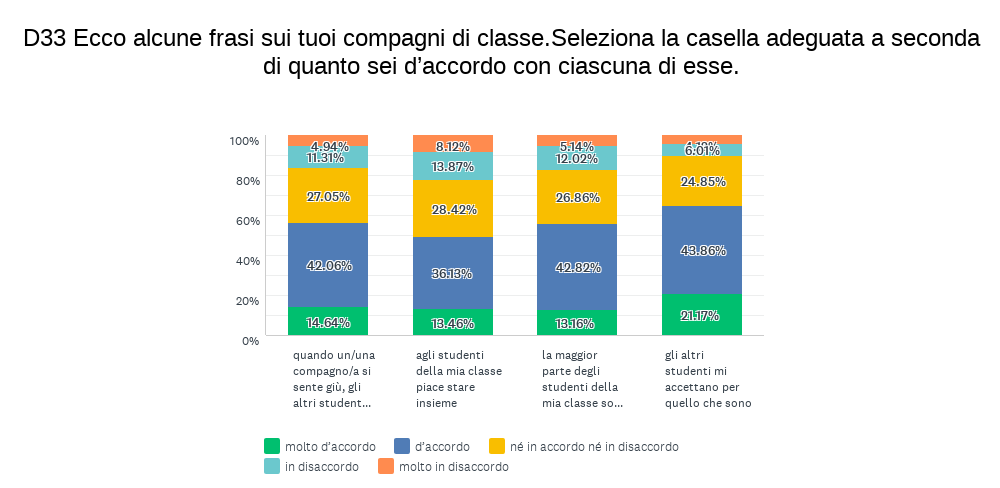 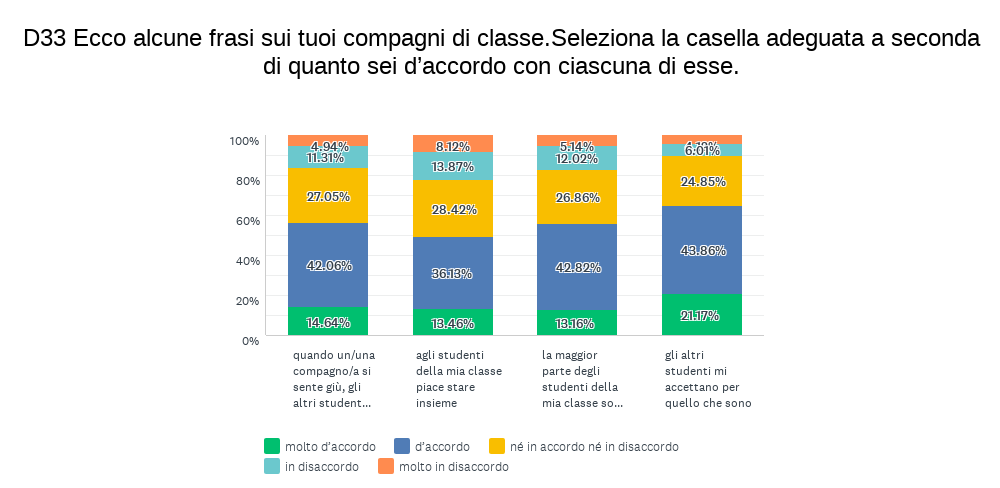 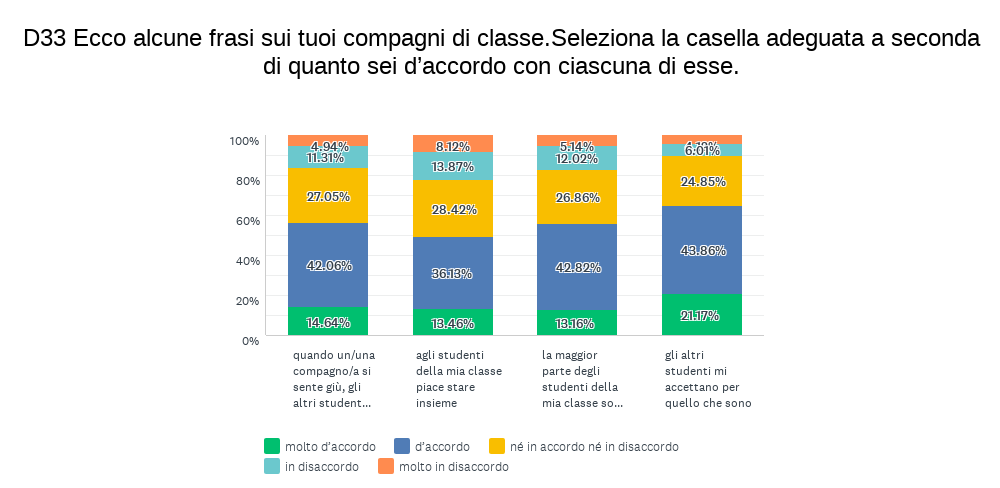 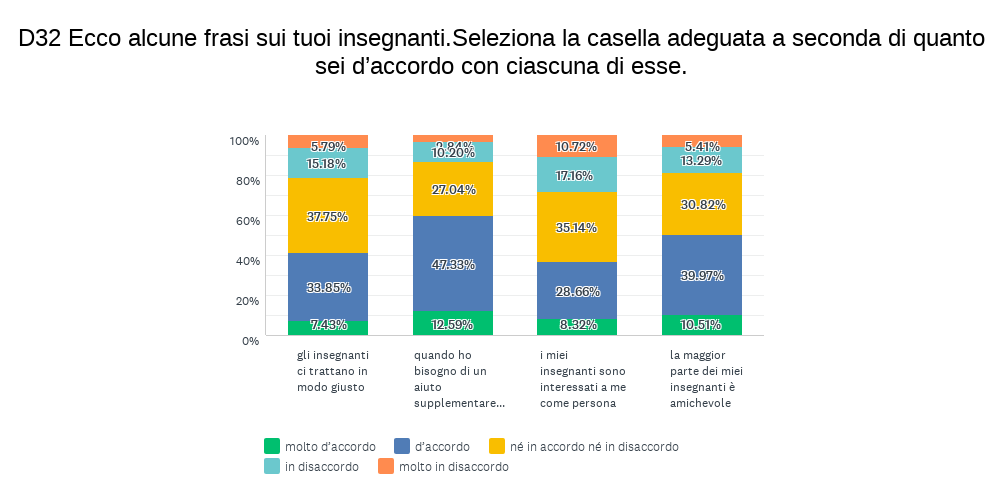 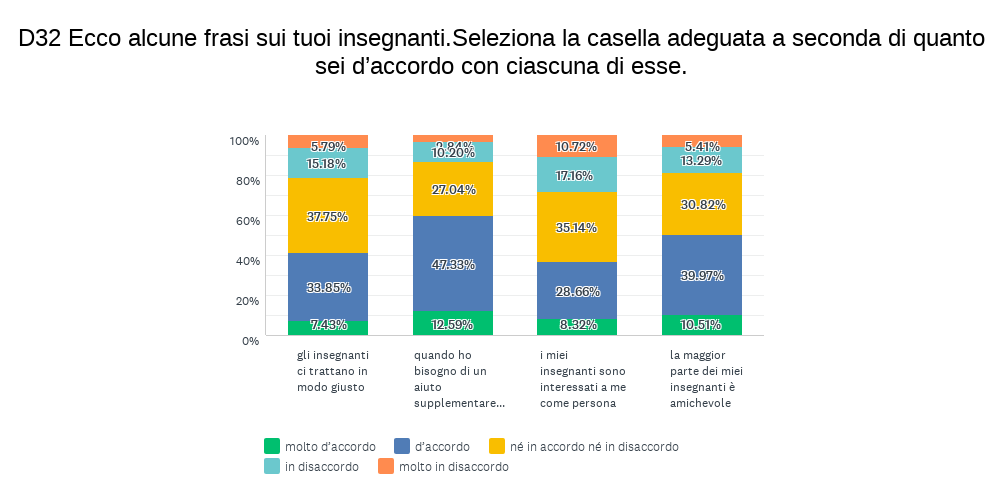 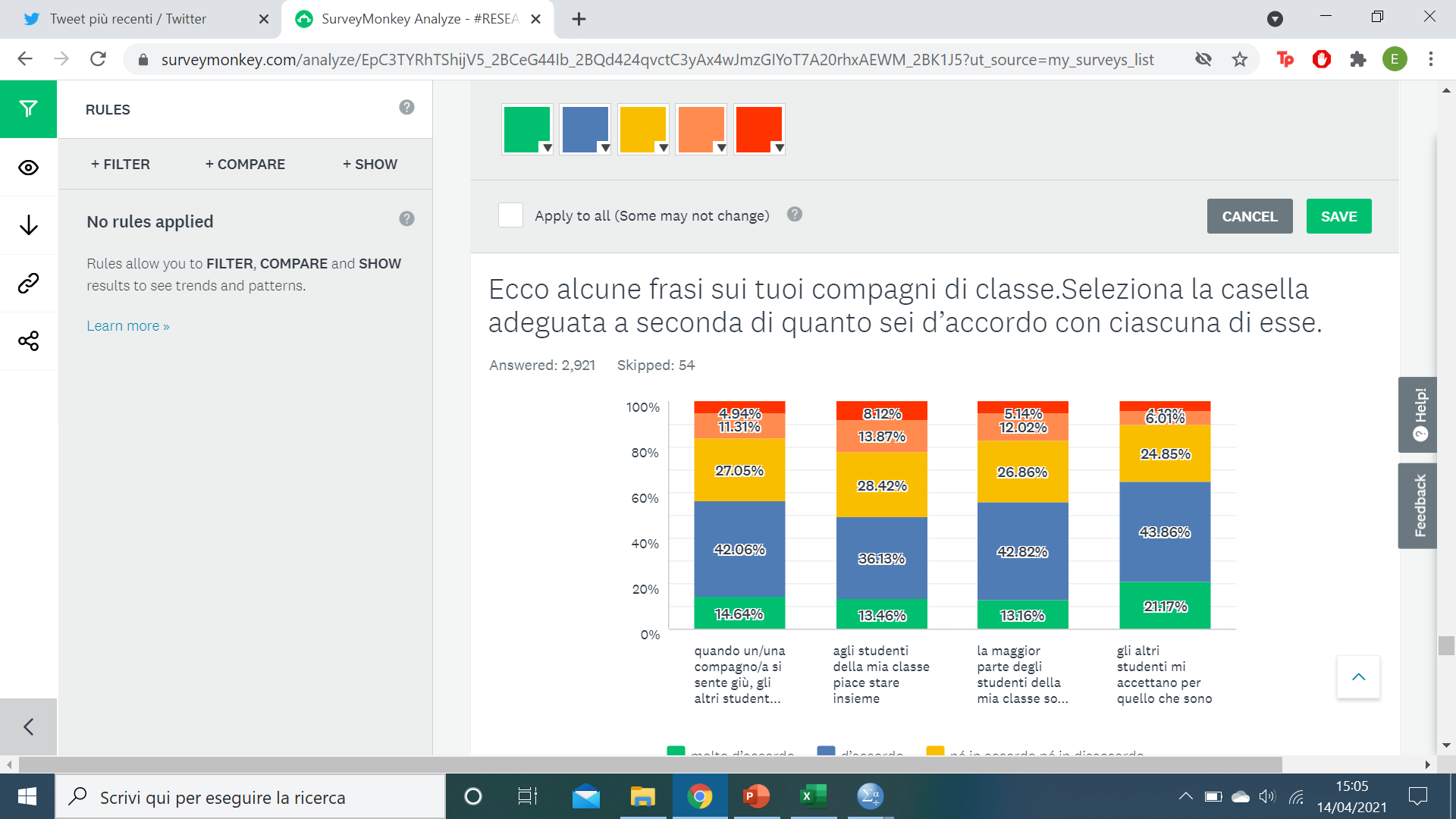 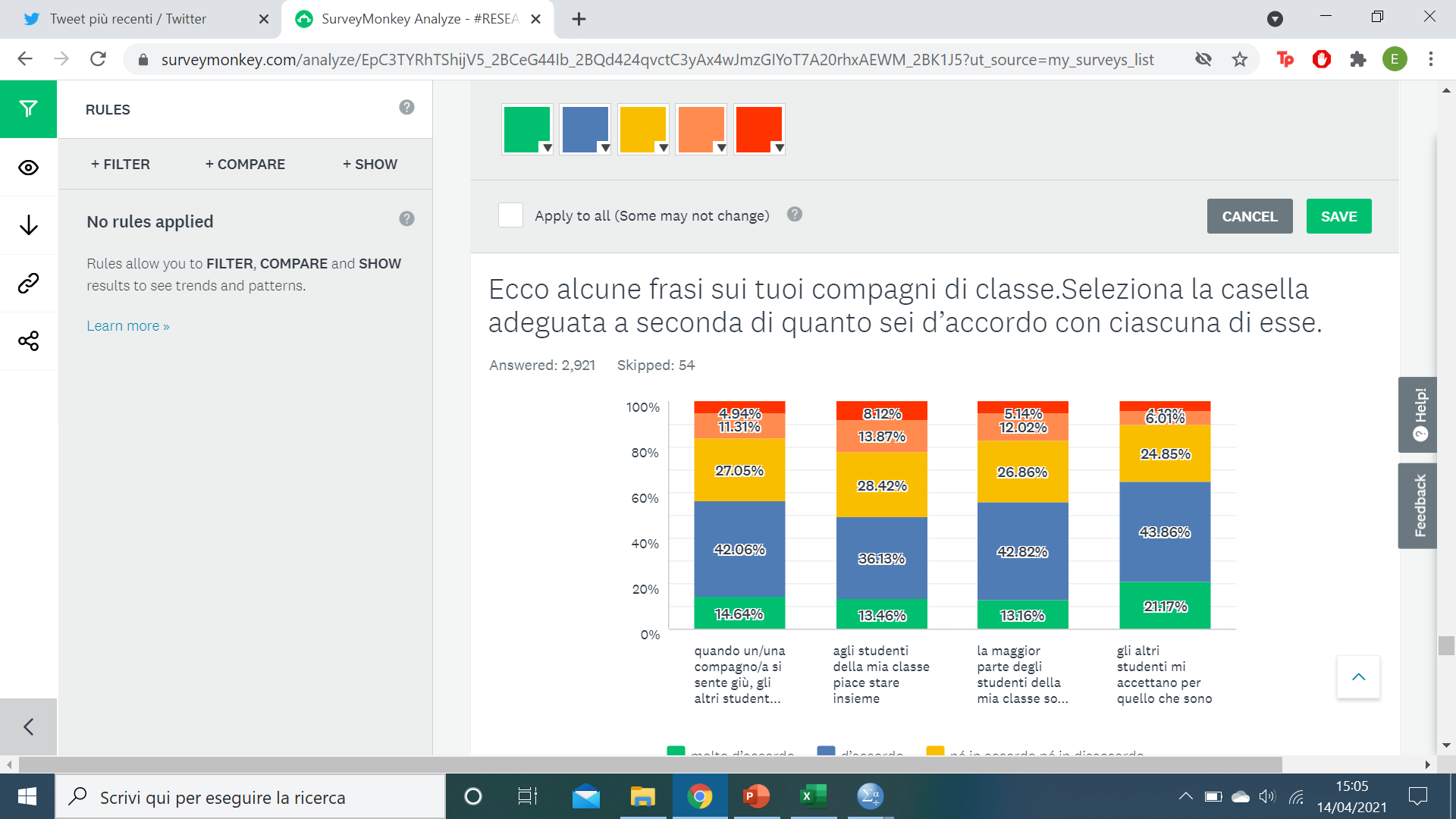 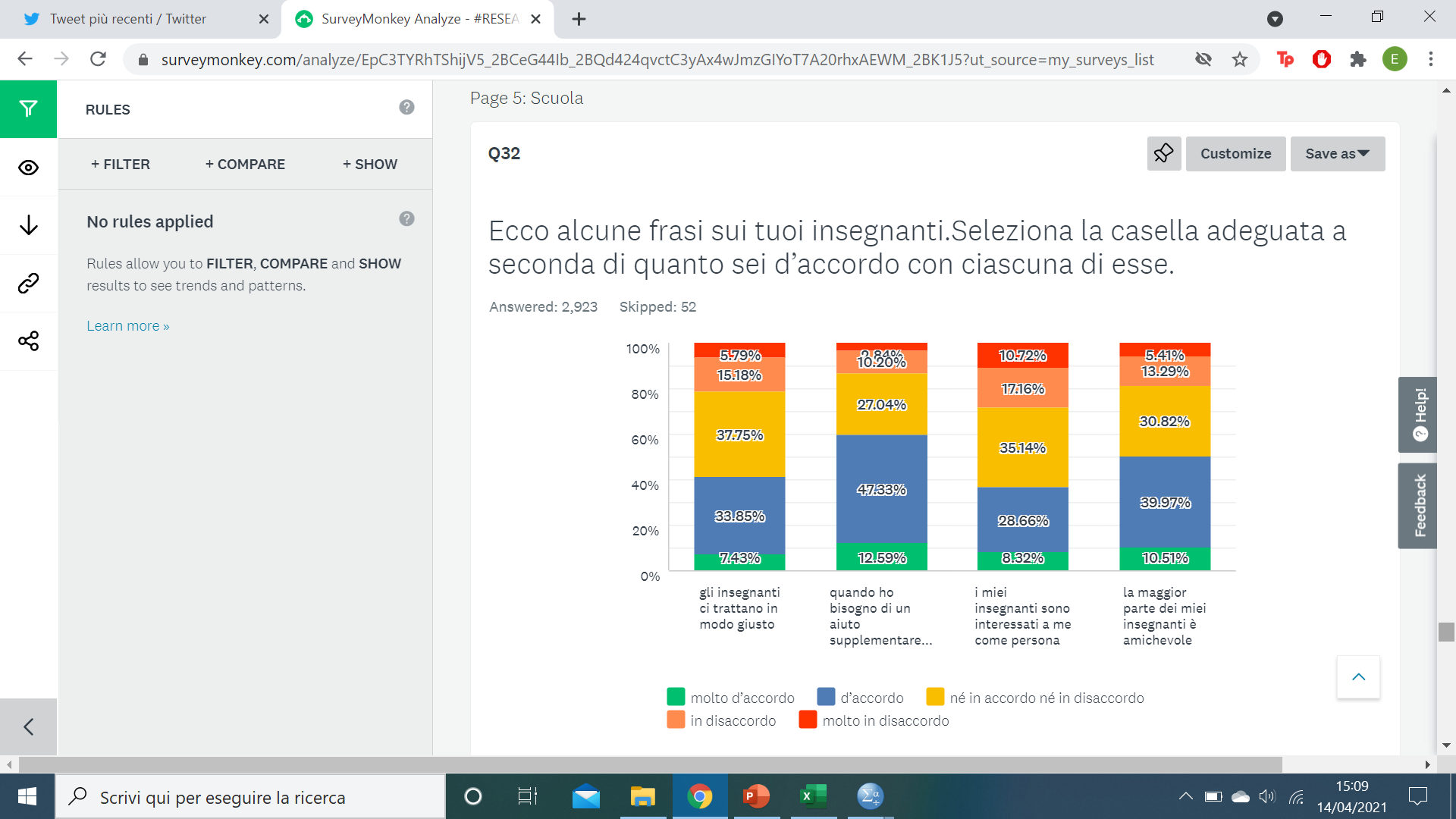 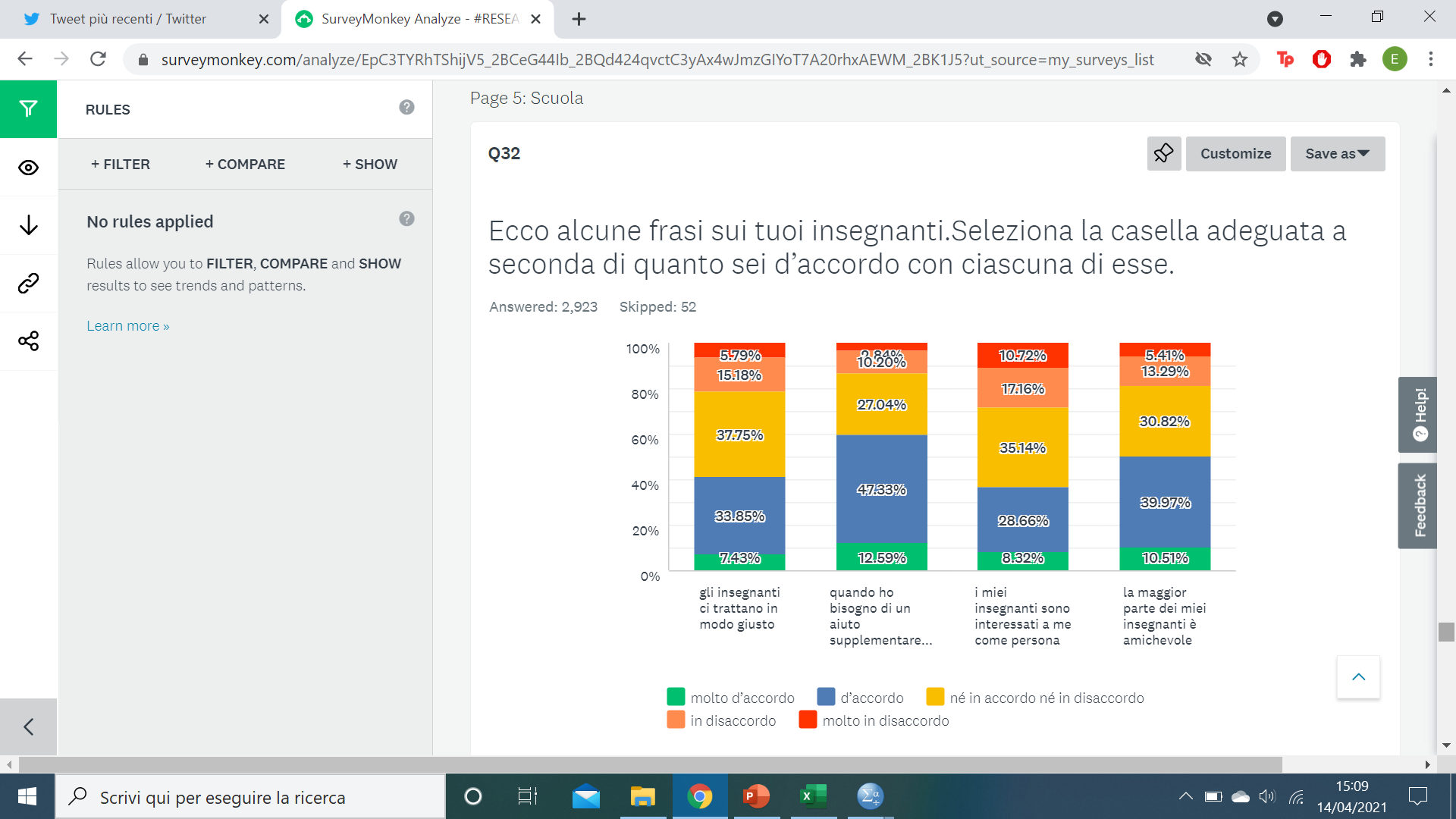 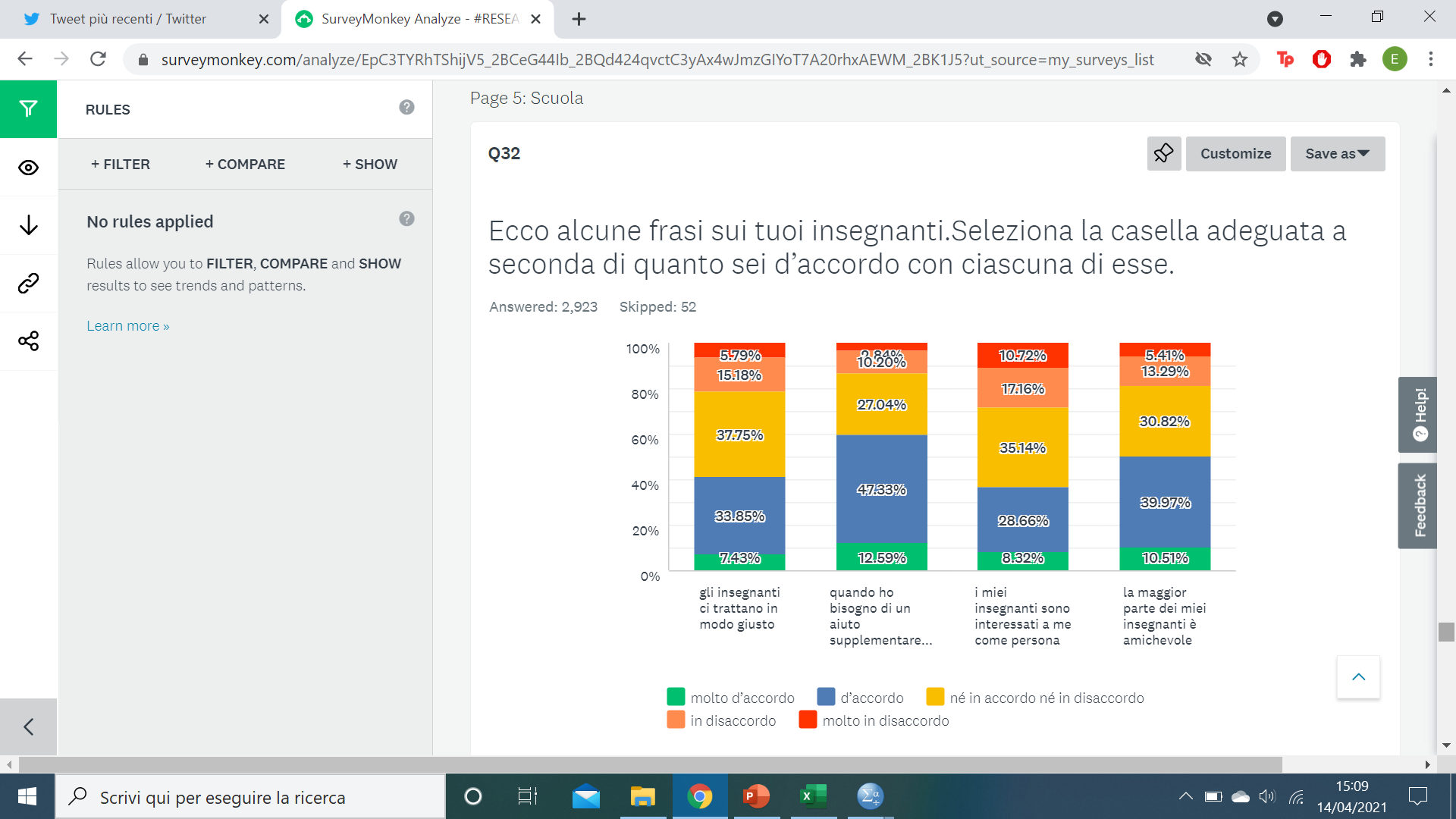 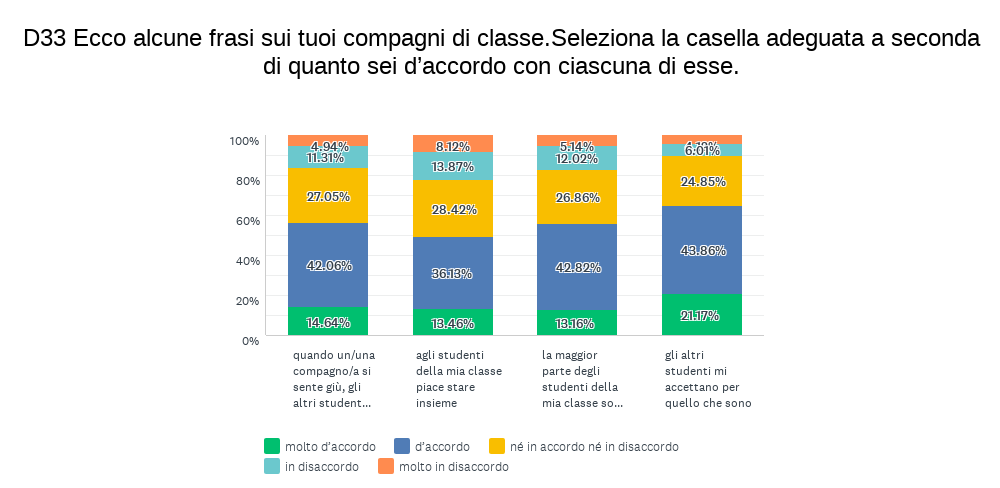 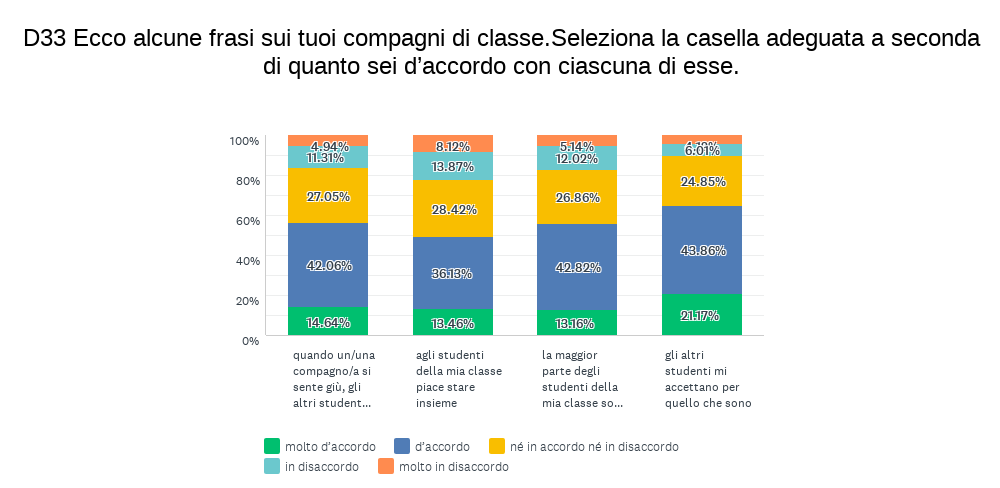 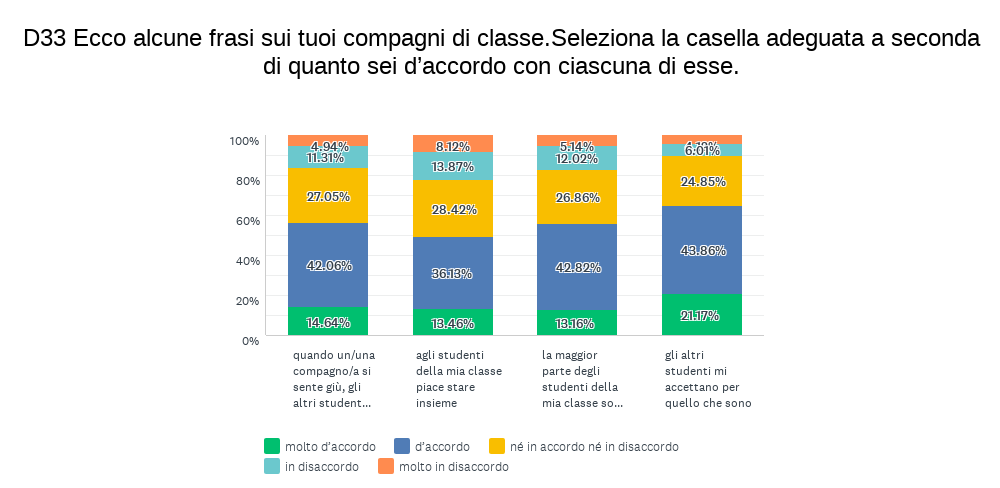 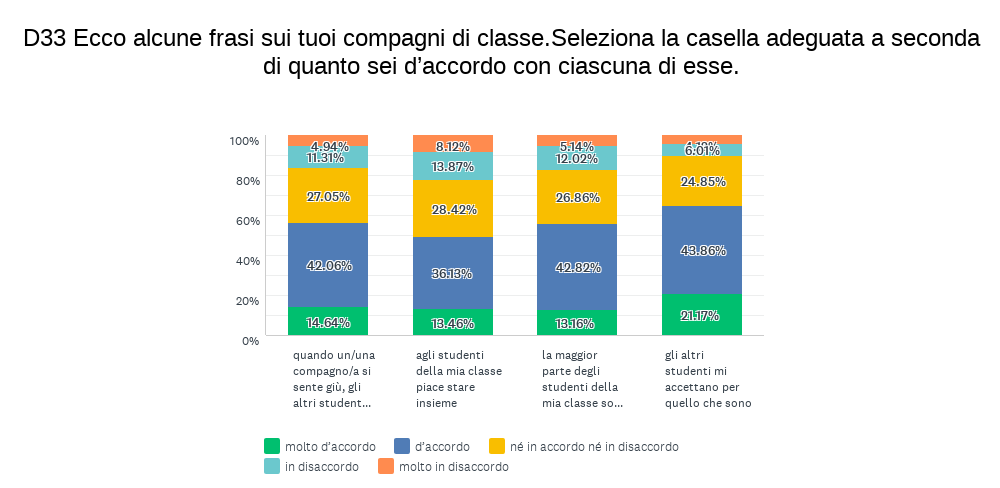 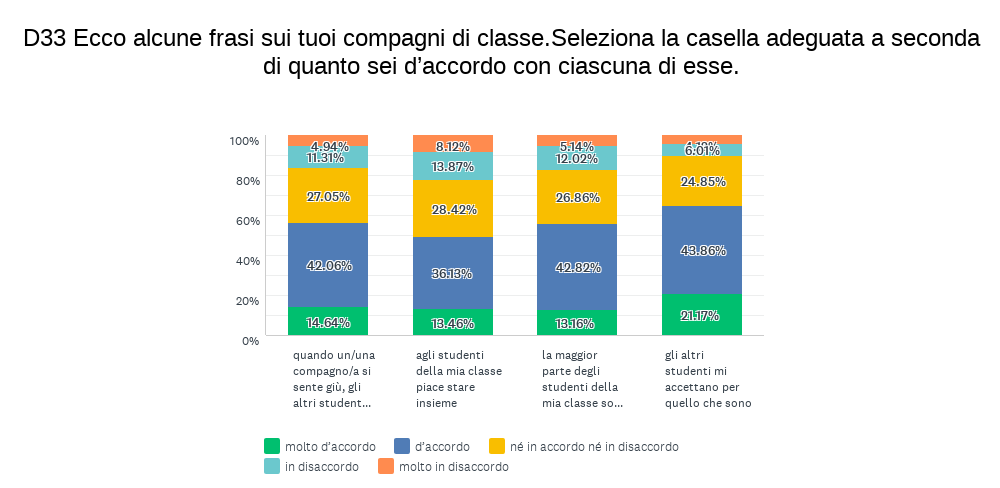 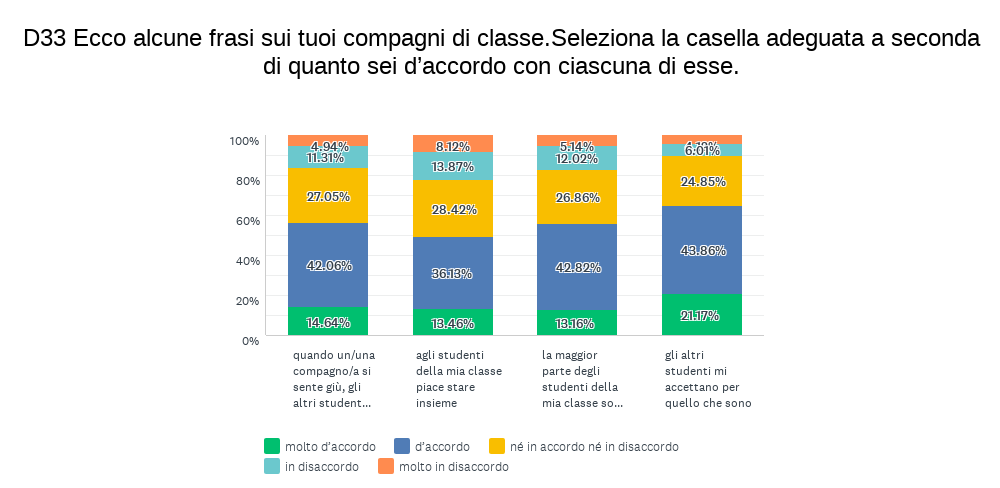 lo/la consolano
lo/la consolano
lo/la consolano
gentili e disponibili
gentili e disponibili
gentili e disponibili
lo ricevo
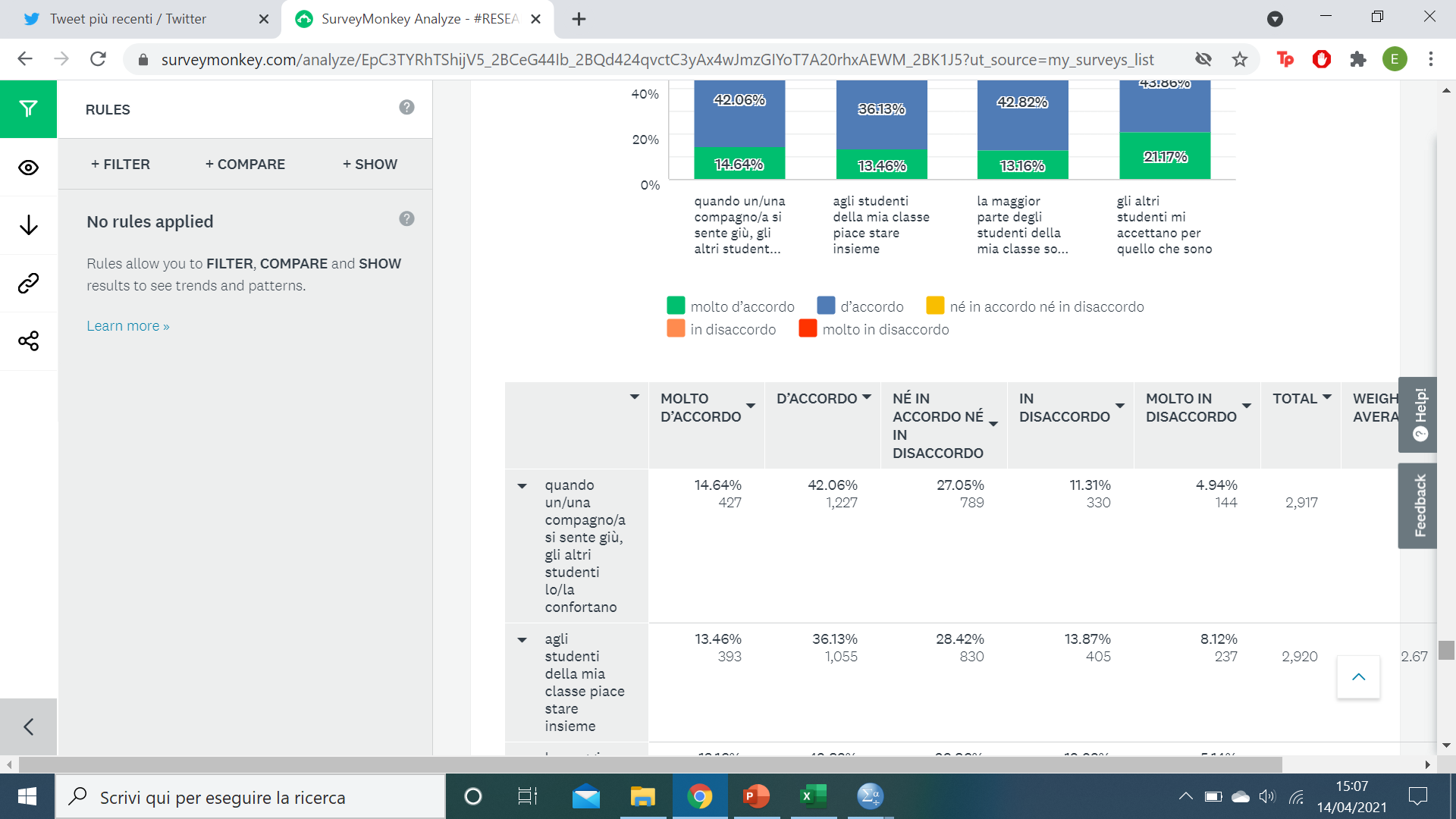 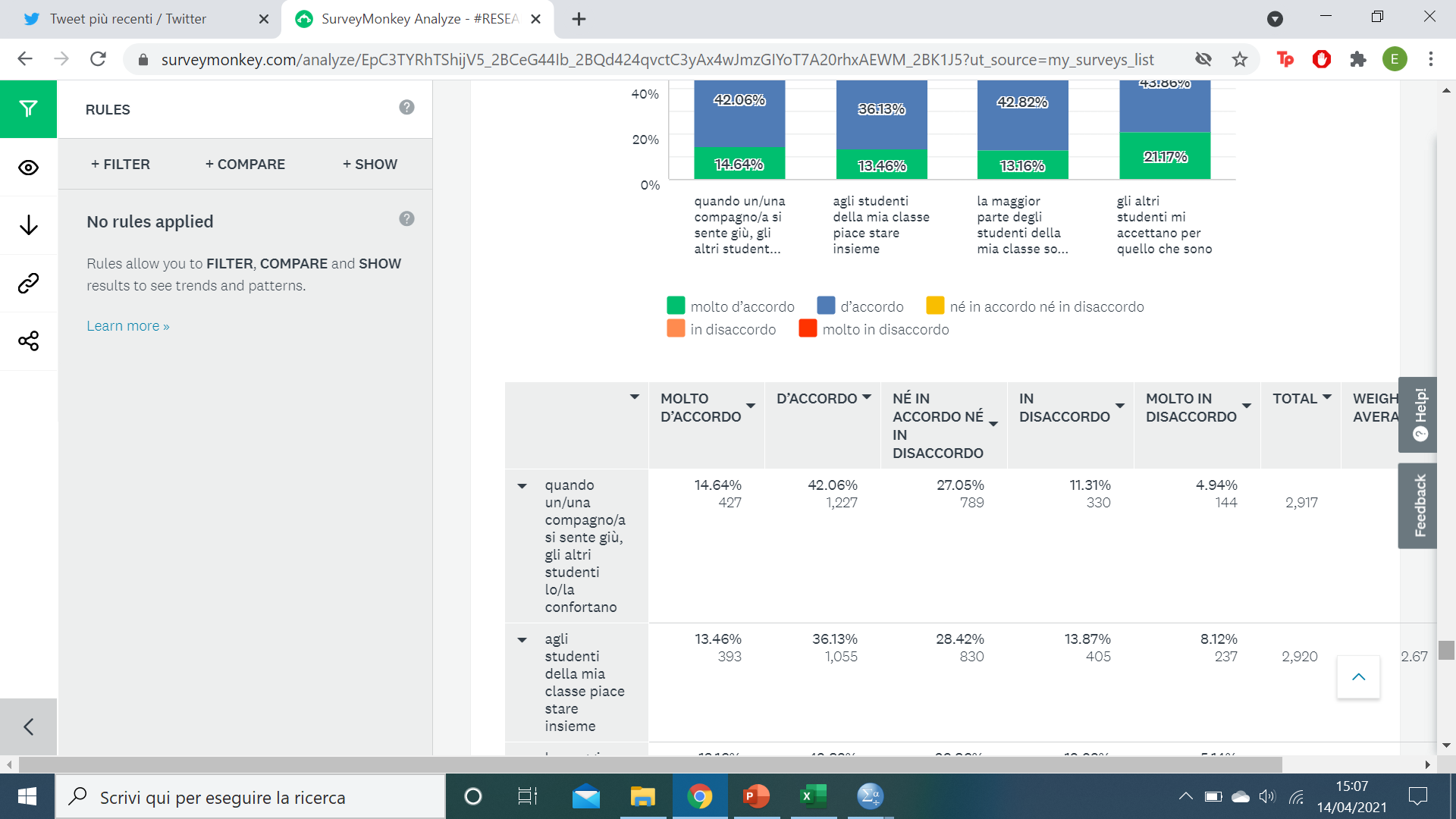 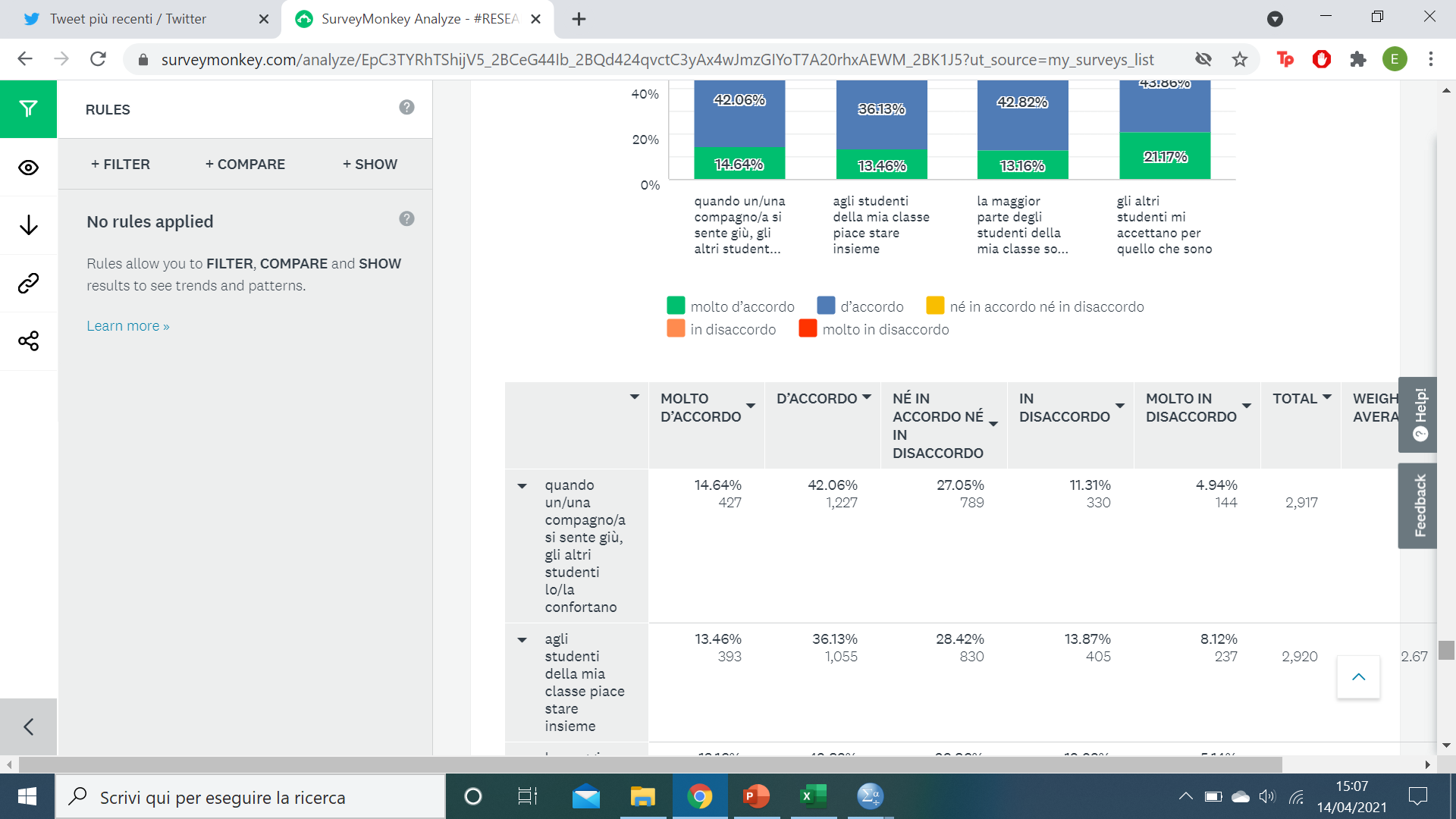 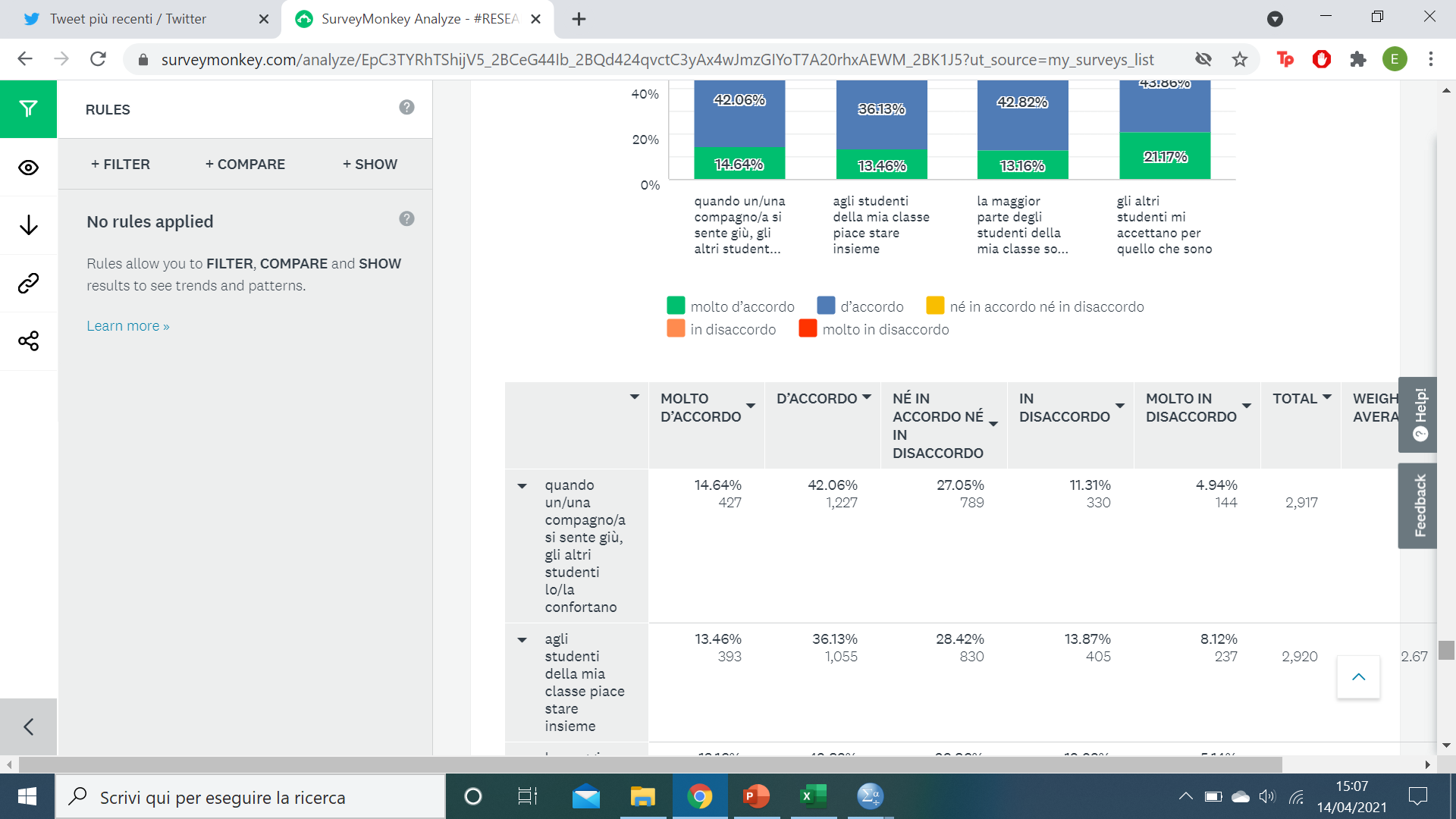 36
#researchtheGAP
Scuola: supporto sociale degli insegnanti
37
#researchtheGAP
Scuola: supporto sociale degli insegnanti
38
#researchtheGAP
Scuola: supporto sociale dei compagni
39
#researchtheGAP
Scuola: supporto sociale dei compagni
40
#researchtheGAP
Il supporto della famiglia non risulta avere effetti sulla probabilità di giocare d’azzardo nel nostro campione, ma all’aumentare di una sua unità la probabilità di essere un giocatore non problematico aumenta di 1,287 volte
Famiglia: supporto sociale
41
#researchtheGAP
Famiglia: parental monitoring
All’aumentare di un’unità di parental monitoring, aumenta di 1,546 volte la probabilità di non aver mai giocato d’azzardo e di oltre 4 volte la probabilità di essere un giocatore non problematico
Punteggi totali più alti rispetto a quelli dei 15enni di HBSC 2018: probabilmente a causa delle restrizioni da COVID-19
42
#researchtheGAP
Amici: supporto sociale
Risultati in linea con i dati HBSC 2018 sui quindicenni o leggermente più elevati. Ciò è coerente con il trend individuato da HBSC per cui il rapporto con gli amici in pre-adolescenza e adolescenza migliora al crescere dell’età.
Nel nostro campione, il supporto degli amici non ha effetto né sulla probabilità di essere un giocatore né su quella di essere un giocatore problematico.
43
#researchtheGAP
Amici: supporto sociale
44
#researchtheGAP
Non risultano effetti del senso d’appartenenza sulla probabilità di giocare d’azzardo o di essere un giocatore problematico
Senso di comunità
45
#researchtheGAP
Non risultano effetti della percezione delle opportunità di coinvolgimento sulla probabilità di giocare d’azzardo o di essere un giocatore problematico
Senso di comunità
46
#researchtheGAP
Fattori di protezione: gioco d’azzardo (riassunto)
Sono fattori di protezione verso il gioco d’azzardo problematico: 
supporto degli insegnanti, 
supporto della famiglia, 
parental monitoring,

I giocatori non problematici, inoltre, tendono a percepire una possibilità di danneggiarsi giocando d’azzardo più elevata dei giocatori problematici.
Sono fattori di protezione verso il gioco d’azzardo: 
supporto degli insegnanti,  
parental monitoring,

I non giocatori, inoltre, credono in misura significativamente maggiore che non ci si possa arricchire giocando d’azzardo e non fanno sport in misura maggiore.
47
#researchtheGAP
Fattori di protezione: uso di sostanze
Sono fattori di protezione verso il fumo:
supporto degli insegnanti,
supporto dei compagni, 
supporto della famiglia, 
parental monitoring (un suo aumento di 1unità aumenta la probabilità di non fumare di 4 volte e mezzo), 
senso di comunità
Il numero di studenti che non hanno mai provato a fumare è significativamente maggiore tra chi non pratica mai sport. 
NB: non significa che lo sport ne sia la causa!
Sono fattori di protezione verso il consumo di alcolici e l’ubriacatura: 
supporto degli insegnanti, 
supporto della famiglia, 
parental monitoring (un suo aumento di 1unità raddoppia la probabilità di non bere e aumenta di 3,89 volte quella di non essersi ubriacati), 
senso di comunità
Il supporto degli amici, invece, si associa a una probabilità lievemente maggiore di essere consumatori di alcolici e di ubriacarsi. Partecipare ad attività sportive, culturali e di volontariato si associa lievemente all’aver consumato alcolici (e per lo sport, a essersi ubriacati almeno una volta nella vita).
48
#researchtheGAP
Fattori di protezione: videogame e social media
Sono fattori di protezione verso l’uso problematico dei videogiochi: 
supporto degli insegnanti, 
supporto della famiglia, 
parental monitoring,
supporto degli amici
fare sport
Sono fattori di protezione verso l’uso problematico dei social media: 
supporto degli insegnanti, 
supporto dei compagni,
supporto della famiglia, 
parental monitoring,
supporto degli amici
senso di comunità
fare sport

 Forte importanza della socialità e COVID-19
49
#researchtheGAP
COMMENTI?
50
#researchtheGAP